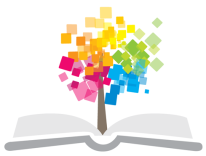 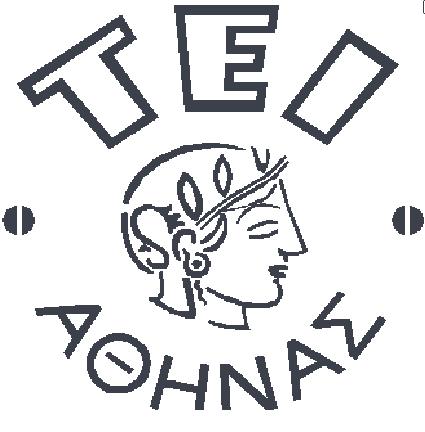 Ανοικτά Ακαδημαϊκά Μαθήματα στο ΤΕΙ Αθήνας
Σύγχρονες μέθοδοι ενόργανης ανάλυσης
Ενότητα 5: Υγρή χρωματογραφία υψηλής πίεσης (HPLC)
Βασίλειος Ντουρτόγλου, Αρχοντούλα Χατζηλαζάρου, Ευθαλία Ντουρτόγλου
Τμήμα Οινολογίας και Τεχνολογίας Ποτών
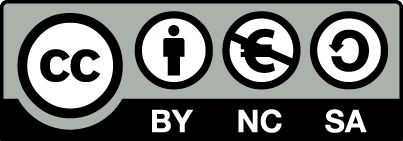 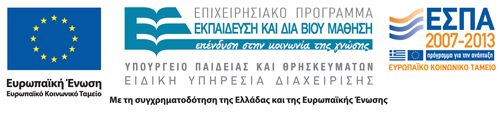 Υγρή χρωματογραφία υψηλής πίεσης (HPLC) 1/3
Ανήκει στις χρωματογραφικές τεχνικές. O διαχωρισμός είναι αποτέλεσμα της συνδυαστικής δράσης μιας στατικής και μιας κινητής φάσης. Το δείγμα εισάγεται στη κορυφή της στήλης και με τη βοήθεια της κινητής φάσης τα συστατικά του μετακινούνται με τη μορφή ζωνών και τελικά εκχυλίζονται το ένα μετά το άλλο. Οι αναλυόμενες ουσίες κατανέμονται μεταξύ της στατικής και της κινητής φάσης, με αποτέλεσμα να μετακινούνται με διαφορετικές ταχύτητες κατά μήκος της στήλης.
1
Υγρή χρωματογραφία υψηλής πίεσης (HPLC) 2/3
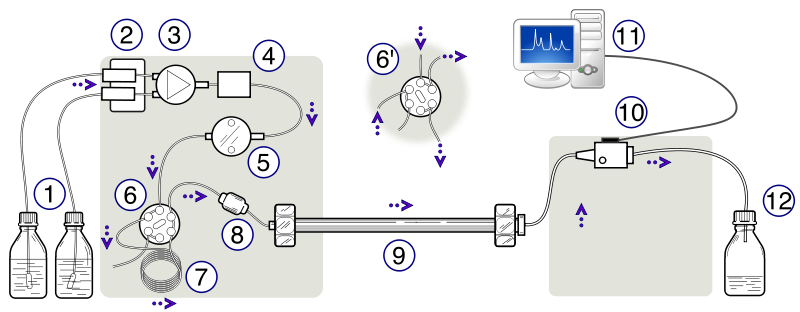 “HPLC apparatus”, από YassineMrabet διαθέσιμο με άδεια CC BY-SA 3.0
2
Υγρή χρωματογραφία υψηλής πίεσης (HPLC) 3/3
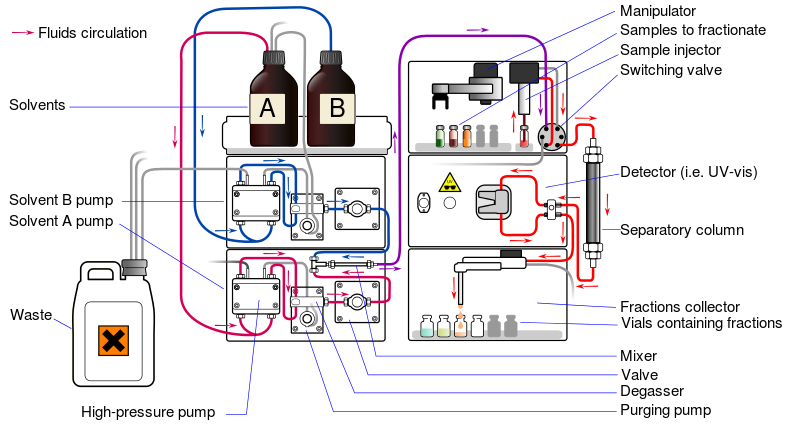 “Preparative HPLC”, από Jacopo Werther διαθέσιμο με άδεια CC BY-SA 3.0
3
Μηχανισμοί και είδη HPLC
Συμπεριλαμβάνονται και εφαρμόζονται όλα τα είδη που λαμβάνουν χώρα στους χρωματογραφικούς διαχωρισμούς, με την κατάλληλη χρήση υλικού πληρώσεως της στήλης και του διαλύτη έκλουσης.
Χρωματογραφία προσροφήσεως.
Χρωματογραφία κατανομής στήλης.
Χρωματογραφία μοριακού αποκλεισμού.
Χρωματογραφία ιονανταλλαγής.
Χρωματογραφία ζεύγους ιόντων.
Χρωματογραφία συγγενείας.
4
Χρωματογραφία προσρόφησης
Είναι ο διαχωρισμός των διαφόρων ουσιών που βασίζεται στο διαφορετικό βαθμό προσρόφησης στη στατική φάση. Λαμβάνουν χώρα αλληλεπιδράσεις ηλεκτροστατικής φύσης. Η τεχνική βρίσκει εφαρμογή στο διαχωρισμό ουσιών με παρόμοια δομή, αλλά και με διαφορετική πολικότητα.Ανάλογα με τη σχέση πολικότητας μεταξύ της στατικής και της κινητής φάσης έχουμε δύο είδη χρωματογραφίας προσρόφησης:
Χρωματογραφία Κανονικής Φάσης.
Χρωματογραφία Αντίστροφης Φάσης.
5
Χρωματογραφία κανονικής φάσης
Η στατική φάση (συνήθως SiO2 ή Al2O3) 
είναι πολικότερη από την κινητή, 
η οποία αποτελείται από μη πολικούς διαλύτες όπως εξάνιο, χλωροφόρμιο.
6
Χρωματογραφία αντίστροφης φάσης
Η στατική φάση, η οποία είναι λιγότερο πολική της κινητής, αποτελείται από οξείδιο πυριτίου συζευγμένο με διάφορες ομάδες όπως αλκύλια (ακετύλιο, δεκαοκτύλιο), φαινύλιο, διόλες, αμινομάδες, κυανομάδες κ.ά., ενώ η κινητή φάση αποτελείται από μείγματα οργανικών διαλυτών (μεθανόλη, ακετονιτρίλιο, κ.ά.) με υδατικά ρυθμιστικά διαλύματα και νερό.
7
Χρωματογραφία προσρόφησης 1/2
Η διαφορά της από τη χρωματογραφία κανονικής  φάσης έγκειται στο γεγονός ότι η στατική φάση είναι λιγότερο πολική από την κινητή φάση. Σε αυτή την περίπτωση, τα συστατικά με μεγάλη πολικότητα παρουσιάζουν μικρό χρόνο συγκράτησης στη στήλη, καθώς διαλύονται ισχυρά στην κινητή φάση, ενώ τα συστατικά με μικρή πολικότητα εκλούονται αργότερα, καθώς συγκρατούνται στη στατική φάση.
 Ως υγρή στατική φάση μπορεί να χρησιμοποιηθεί ένας οργανικός διαλύτης, όπως υδρογονάνθρακας ή διμεθυλοσιλοξάνιο, ενώ η κινητή συνήθως αποτελείται από μίγματα μεθανόλης, ακετονιτριλίου ή τετραϋδροφουρανίου με νερό, τα οποία παρουσιάζουν συνήθως μεγαλύτερο ιξώδες από τους καθαρούς διαλύτες.
8
Χρωματογραφία προσρόφησης 2/2
Η περισσότερο χρησιμοποιούμενη στατική φάση στην RP HPLC, είναι αυτή όπου ο υποκαταστάσης R- είναι μια οκτυλο ή μια οκταδέκυλο ομάδα
R = −C8H17 ή R = −C18H37 διαμορφώνοντας μια εξαιρετικά χαμηλής πολικότητας στατική φάση.
Χημικά τροποποιημένες στατικές φάσεις χρησιμοποιούνται και στην χρωματογραφία κανονικής φάσης, όπου ο υποκαταστάτης R- μπορεί να είναι:
 R = −(CH2 ) 3NH2 ή R = −(CH2) 3CN
9
Τεχνικές έκλουσης
Έχουμε δύο τεχνικές έκλουσης την ισοκρατική, κατά την οποία η σύσταση της κινητής φάσης παραμένει σταθερή, και τη βαθμιδωτή στην οποία η σύσταση της κινητής φάσης μεταβάλλεται με σταθερό ρυθμό. Συνήθως στην RP HPLC επιτυγχάνονται καλύτεροι διαχωρισμοί με χρήση βαθμιδωτής έκλουσης.
Η χρωματογραφία αντίστροφης χρησιμοποιείται πλέον για το μεγαλύτερο μέρος των αναλύσεων στη φαρμακευτική βιομηχανία και τη βιομηχανία τροφίμων, για την ταυτοποίηση και τον ποσοτικό διαχωρισμό συστατικών όπως αμινοξέα, βιταμίνες, λιπαρά οξέα, στεροειδή, αλκαλοειδή, τετρακυκλίνες, προσταγλαδίνες κ.τ.λ. 
Αντίθετα οι χρήσεις της χρωματογραφίας κανονικής φάσης περιορίζεται στην ανάλυση μη ιονικών συστατικών που διαλυτοποιούνται μόνο σε άπολους διαλύτες, όπως το εξάνιο, και για το διαχωρισμό ισομερών
10
Χρωματογραφία κατανομής
Ο διαχωρισμός στηρίζεται στη διαφορετική κατανομή των συστατικών ενός μείγματος μεταξύ της κινητής και της υγρής στατικής φάσης και εφαρμόζεται στην ανάλυση ομόλογων, μη ιονικών ενώσεων.
11
Χρωματογραφία ιοντοανταλλαγής
Ο διαχωρισμός οφείλεται στις ηλεκτροστατικές αλληλεπιδράσεις μεταξύ των αναλυόμενων ιόντων και των φορτισμένων ομάδων της στατικής φάσης. Οι κυριότερες παράμετροι που καθορίζουν τη συγκράτηση στη χρωματογραφία ιοντοανταλλαγής είναι το αντίθετο ιόν της δραστικής ομάδας της στατικής φάσης, η ιονική ισχύς, το pΗ, ο τροποποιητής της κινητής φάσης και η θερμοκρασία.
12
Χρωματογραφία συγγένειας
Για την επίτευξη του διαχωρισμού , οι προσδιοριζόμενες ενώσεις δεσμεύονται εκλεκτικά σε υποκαταστάτες, οι οποίοι είναι συνδεδεμένοι στην επιφάνεια του διοξειδίου του πυριτίου. Στη κατηγορία αυτή ανήκει η Χρωματογραφία Εναντιομερών, η οποία αποκτά αυξανόμενο ενδιαφέρον και με την οποία διαχωρίζονται εναντιομερείς μορφές ενώσεων που παρουσιάζουν χειρομορφία.
13
Χρωματογραφία αποκλεισμού μεγέθους ή διάχυσης πηκτής
Ο διαχωρισμός γίνεται με βάση το σχήμα και το μέγεθος των μορίων των αναλυόμενων ενώσεων και βρίσκει εφαρμογές στην ανάλυση και το χαρακτηρισμό των πολυμερών.Τα μεγάλα μόρια εξέρχονται πρώτα από τη στήλη, ενώ τα μικρά μόρια, καθώς εισέρχονται στους πόρους των σωματιδίων της στατικής φάσης, καθυστερούν και βγαίνουν αργότερα.
14
Οργανολογία υγρής χρωματογραφίας υψηλής πίεσης
Ένα σύστημα HPLC περιλαμβάνει:
Φιάλες αποθήκευσης διαλυτών.
Αντλία (σταθερής ροής ,σταθερής πίεσης).
Μονάδα εισαγωγής δείγματος (βαλβίδα εισαγωγής δείγματος, αυτόματος δειγματολήπτης).
Χρωματογραφική στήλη.
Ανιχνευτή.
Καταγραφικό.
Στην αναλυτική στήλη γίνεται ο διαχωρισμός των συστατικών του δείγματος, ενώ η προώθηση της κινητής φάσης διαμέσου της στήλης γίνεται με την αντλία. Η διεργασία του χρωματογραφικού διαχωρισμού αρχίζει με την εισαγωγή του δείγματος στη στήλη.
15
Ανιχνευτές που χρησιμοποιούνται στην HPLC
Οι ανιχνευτές που μπορούν να χρησιμοποιηθούν στην HPLC είναι οι παρακάτω:
Ανιχνευτές ορατού-υπεριώδους.
Παράταξης φωτοδιόδων.
Αγωγιμομετρικοί.
Δείκτου διάθλασης.
Φασματογράφοι μάζας.
Ηλεκτροχημικοί.
Φθορισμομετρικοί.
Ραδιενέργειας.
Σκεδασμού φωτός.
Φλόγας (ιονισμού φλόγας, εκπομπής, φωτομετρικοί ανιχνευτές).
16
Ανιχνευτές ορατού-υπεριώδους 1/4
Η απορρόφηση ακτινοβολίας από μια χημική ένωση εξαρτάται από το μήκος κύματος της ακτινοβολίας και τις ομάδες της χημικής ένωσης. Το ηλεκτρομαγνητικό πεδίο, ανάλογα με την ενέργεια (συχνότητα) που αλληλεπιδρά με τα ηλεκτρόνια, προκαλεί τη διέγερση και μεταφορά τους σε υψηλότερα ενεργειακά επίπεδα, ή ακόμα προκαλεί δόνηση ή περιστροφή μοριακών δεσμών ορισμένων ομάδων της ένωσης.Το ηλεκτρομαγνητικό φάσμα χωρίζεται στις περιοχές:Υπερύθρου (IR) 2500-50000 nmΈγγυς IR 800-2500 nmΟρατό Vis 400-800 nm (λάμπα W)Υπεριώδους UV 190-400 nm (λάμπα D2 ή Hg)
17
Ανιχνευτές ορατού-υπεριώδους 2/4
Σύμφωνα με το νόμο του Lambert-Beer, η απορρόφηση της ακτινοβολίας (A) είναι ανάλογη της συγκέντρωσης (C) της ένωσης στη κυψελίδα και του πάχους της κυψελίδα (d) A= εCd, όπου (ε) ο μοριακός συντελεστής απορρόφησηςΗ απορρόφηση ηλεκτρομαγνητικής ακτινοβολίας στην περιοχή UV-Vis αντιστοιχεί στη διέγερση χαμηλών ενεργειακά ηλεκτρονίων όπως π ηλεκτρόνια ή μη συζευγμένα ηλεκτρόνια ορισμένων ομάδων.
18
Ανιχνευτές ορατού-υπεριώδους 3/4
Μια δέσμη φωτός περνάει μέσα από ένα μονοχρωμάτορα και κατευθύνεται στην κινητή φάση η οποία εξέρχεται από τη στήλη. Η ποσότητα του προσπίπτοντος φωτός μετράται με τη βοήθεια ενός φωτοανιχνευτή είτε, σε άλλες περιπτώσεις, μιας σειράς φωτοανιχνευτών. 
Οι ανιχνευτές αυτοί είναι κατάλληλοι για την ανίχνευση οργανικών μορίων που απορροφούν φώς στην περιοχή συχνοτήτων, του υπεριώδους και ορατού.
Οι ανιχνευτές UV-Vis συνήθως έχουν τη δυνατότητα να μετρήσουν απορρόφηση σε εύρος 200 έως 700 nm και ανάλογα με τις δυνατότητες τους  χωρίζονται στις εξής κατηγορίες:
19
Ανιχνευτές ορατού-υπεριώδους 4/4
Σταθερού μήκους κύματος: μετρά απορρόφηση σε ένα μόνο μήκος κύματος
Διαφόρων μηκών κύματος, στους οποίους το μήκος κύματος μπορεί να ρυθμιστεί ώστε να πλησιάζει την τιμή στην οποία έχουν τη μέγιστη απορρόφηση οι ουσίες που αναλύονται.
Σάρωσης, οι οποίοι δημιουργούν ένα φάσμα απορρόφησης της ουσίας που εκλούεται, επιτρέποντας αφενός την ταυτοποίηση της βάσει του χαρακτηριστικού της προφίλ και αφετέρου γίνεται δυνατή η εκτίμηση της καθαρότητας της.
(photodiode-array detectors) Ανιχνευτές PDΑ. Αποτελούν εξέλιξη των ανιχνευτών σάρωσης, και έχουν τη δυνατότητα να μετρούν απορρόφηση σε ένα μεγάλο εύρος μηκών κύματος ταυτόχρονα.
20
Επιλογή κινητής φάσης 1/2
Είναι γνωστό από τη χρωματογραφική θεωρία ότι η διαχωριστική ικανότητα Rs εξαρτάται από τον αριθμό των θεωρητικών πλακών Ν, τον παράγοντα συγκράτησης k΄ και τον παράγοντα διαχωρισμού. Η βελτιστοποίηση των παραμέτρων k΄ και α γίνεται κυρίως με αλλαγές στη σύσταση της κινητής φάσης. Έτσι, μετά την επιλογή της στατικής φάσης (βελτιστοποίηση του Ν), η οποία πρέπει να έχει παρόμοια πολικότητα με τις προσδιοριζόμενες ενώσεις, επιλέγεται η κινητή φάση έτσι ώστε k'(1,10).
21
Επιλογή κινητής φάσης 2/2
Κατά την ανάλυση ιονιζόμενων συστατικών είναι σημαντικό να ελέγχεται το pH της κινητής φάσης, καθώς μικρές αλλαγές επιφέρουν σημαντική μεταβολή στο συντελεστή κατανομής Κ των ουσιών. 
Συνήθως χρησιμοποιούνται ρυθμιστικά διαλύματα που εξασφαλίζουν τη σταθερότητα του pH της κινητής φάσης. 
Τα ρυθμιστικά διαλύματα  που συνήθως χρησιμοποιούμε είναι αυτά του φωσφορικού οξέος. Για να επιτευχθεί καλύτερος έλεγχος, το pH της κινητής φάσης θα πρέπει να καθορίζεται μεταξύ ±1 μονάδων από την τιμή pΚa του οξέος που χρησιμοποιείται για τη δημιουργία του ρυθμιστικού διαλύματος.
22
Επιλογή στατικής φάσης
Η επιλογή της στατικής φάσης και της κατάλληλης αναλυτικής στήλης είναι σημαντικά για την ανάπτυξη μιας αναλυτικής μεθόδου και καθορίζεται από τις επιμέρους παραμέτρους:
Το μέγεθος των μορίων του υλικού πληρώσεως και τα γεωμετρικά χαρακτηριστικά της στήλης.
Η φύση της ομάδας που είναι δεσμευμένη στο υπόστρωμα, η οποία καθορίζει και την εκλεκτικότητα της στατικής φάσης.
Η διάμετρος των πόρων του υλικού πληρώσεως.
Ο τύπος του υποστρώματος το οποίο πρέπει να είναι χημικά αδρανές.
Η περιεκτικότητα της στήλης σε ελεύθερα σιλανολικά υδροξύλια. Όσο μεγαλύτερο είναι το ποσοστό τους , τόσο πιο πολική (όξινη) είναι η στήλη και τόσο ασθενέστερη είναι η συγκράτηση των μη πολικών ενώσεων.
23
Προκατεργασία δείγματος 1/4
Η προκατεργασία του δείγματος είναι βασικό τμήμα της ανάλυσης με HPLC, που αποσκοπεί στην παραλαβή ενός ομογενούς και αναπαραγώγιμου διαλύματος, το οποίο είναι κατάλληλο για έγχυση στη χρωματογραφική στήλη.
24
Προκατεργασία δείγματος 2/4
Ο στόχος της προκατεργασίας του δείγματος είναι η λήψη ενός κλάσματος του δείγματος, το οποίο είναι: 
Σχετικά απαλλαγμένο από παρεμποδίζουσες ουσίες.
Ακίνδυνο για τη στήλη.
Συμβατό με τη μέθοδο HPLC (π.χ. ο διαλύτης να αναμιγνύεται με την κινητή φάση χωρίς να επηρεάζει την κατακράτηση ή τη διαχωριστικότητα  των συστατικών του δείγματος).
25
Προκατεργασία δείγματος 3/4
Μερικές φορές είναι επιθυμητή η προσυγκέντρωση των προσδιοριζόμενων ουσιών ή η παραγωγοποίησή τους για βελτιωμένη ανίχνευση ή καλύτερο διαχωρισμό.
Αν και η HPLC είναι κατεξοχήν αυτοματοποιημένη διαδικασία, συνήθως η προκατεργασία του δείγματος γίνεται με το χέρι.
26
Προκατεργασία δείγματος 4/4
Η προκατεργασία του δείγματος ξεκινάει με τη συλλογή του δείγματος και επεκτείνεται μέχρι την έγχυσή του στο χρωματογραφικό σύστημα. 
Περιλαμβάνει τα στάδια της μεταφοράς, συντήρησης, προκαταρκτικής προκατεργασίας, εργαστηριακής δειγματοληψίας και αλληλοδιάδοχες ζυγίσεις και αραιώσεις.
27
Χαρακτηριστικά ανιχνευτή 1/2
Ένας ιδανικός ανιχνευτής θα πρέπει να διαθέτει τα ακόλουθα χαρακτηριστικά: 
Ικανοποιητική ευαισθησία. 
Σταθερότητα και αναπαραγωγιμότητα των μετρήσεων.
Γραμμική απόκριση επεκτεινόμενη σε περιοχή αρκετών τάξεων μεγέθους.
Περιοχή θερμοκρασιών λειτουργίας από τη θερμοκρασία δωματίου μέχρι τουλάχιστον τους 80 βαθμούς Κελσίου για την υγρή χρωματογραφία.
Σύντομους χρόνους απόκρισης ανεξάρτητους από την ταχύτητα ροής.
28
Χαρακτηριστικά ανιχνευτή 2/2
Εξαιρετική αξιοπιστία κι ευκολία στη χρήση.
Παρόμοια απόκριση προς όλες τις διαχωριζόμενες ουσίες ή εκλεκτική απόκριση για μία ή περισσότερες ομάδες ενώσεων.
Να μην καταστρέφει το δείγμα.
Να μην αποκρίνεται στην κινητή φάση.
Να επιτρέπει χαμηλά όρια ανίχνευσης, στην περιοχή των ng – μg.
Τέλος, θα πρέπει να έχει τον ελάχιστο δυνατό όγκο για να περιορίζεται η διεύρυνση των κορυφών.
29
Είδη ανιχνευτών
Κανένας ανιχνευτής δεν είναι αρκετά καθολικός να ανιχνεύσει όλους τους τύπους διαλυτών ουσιών.
Μερικοί από τους πιο κοινούς ανιχνευτές είναι: 
∆ιαθλαστικός δείκτης (refraction index -RI), υπεριώδους ακτινοβολίας (ultraviolet absorption-UV), φθορισμού(polarization), ραδιοχημικός (radiochemical), ηλεκτροχημικός (electrochemical), εγγύς-υπέρυθρου (Near-Infra Red Near-IR), φασματοσκοπίας μάζας (mass-spectrometry-MS),  πυρηνική μαγνητική συντονισμού (Nuclear Magnetic Resonance- NMR), και σκέδασης φωτός (light scattering-LS).
30
Ανιχνευτές διαθλαστικών δεικτών (RI)
Μετρούν τη ικανότητα των μορίων δείγματος να διαθλούν το φως. Αυτή η ικανότητα για κάθε μόριο ή ένωση καλείται διαθλαστικός δείκτης. Για τους περισσότερους RI ανιχνευτές, το φως διέρχεται μέσω διπλής κυψελίδας ροής (flow-cell) σε έναν φωτοανιχνευτή. Το ένα κανάλι ροής κατευθύνει την κινητή φάση που περνά μέσω της στήλης, ενώ το δεύτερο κατευθύνει μόνο την κινητή φάση. Η ανίχνευση μετράτε με την διάθλαση του φωτός που προκαλείται από τα εξαγόμενα δείγματα της στήλης. Το σήμα που παράγεται εξαρτάται από τη διαφορά του RI μεταξύ των δύο καναλιών.
31
Ανιχνευτής φθορισμού 1/2
Οι ανιχνευτές φθορισμού στην υγρή χρωματογραφία βασίζουν την λειτουργία τους στην  λειτουργία ενός φασματοφθορισμομέτρου.
32
Ανιχνευτής φθορισμού 2/2
Ο φθορισμός παρατηρείται με φωτοηλεκτρικό ανιχνευτή τοποθετημένο σε γωνία 90ο μοιρών σε σχέση με την δέσμη διέγερσης. Οι πιο απλοί ανιχνευτές χρησιμοποιούν πηγή υδραργύρου για διέγερση των μορίων κι ένα ή περισσότερα φίλτρα για την απομόνωση μιας ζώνης από την εκπεμπόμενη ακτινοβολία. Τα πιο ακριβή όργανα χρησιμοποιούν πηγή αερίου ξένου και χρησιμοποιούν μονοχρωμάτορα για απομόνωση της ακτινοβολίας φθορισμού. 
Πλεονέκτημα αυτής της κατηγορίας ανιχνευτών είναι η μεγάλη τους ευαισθησία, (μία τάξη μεγέθους μεγαλύτερη από τις περισσότερες μεθόδους απορρόφησης). Το πλεονέκτημα αυτό, χρησιμοποιείται στην υγρή χρωματογραφία για τον διαχωρισμό και προσδιορισμό των συστατικών των δειγμάτων που φθορίζουν. Στα αρνητικά του, χρησιμοποιείται μόνο σε φθορίζουσες ουσίες.
33
Χρωματογραφία HPLC 1/10
Στην υγρή χρωματογραφία στήλης (LC), η στατική φάση είναι στερεό πορώδες υλικό ή υγρό καθηλωμένο σε στερεό υπόστρωμα, που βρίσκεται συσκευασμένο σε στήλη, ενώ η κινητή φάση είναι υγρό. Ο διαχωρισμός βασίζεται στις διαφορές που υπάρχουν σε ορισμένες ιδιότητες των συστατικών ενός μείγματος όπως είναι το σημείο ζέσεως, η πολικότητα, τα ηλεκτρικά φορτία, το μέγεθος των μορίων.
Η διαβίβαση της κινητής φάσης μέσα από τη στατική επιτυγχάνεται με τη χρησιμοποίηση αντλιών χαμηλής πίεσης όταν η στατική φάση αποτελείται από σχετικώς μεγάλης διαμέτρου σωματίδια που παρουσιάζουν μικρή αντίσταση (κλασσική υγρή χρωματογραφία στήλης), είτε με τη χρησιμοποίηση αντλιών υψηλής πίεσης όταν η στατική φάση αποτελείται από πολύ μικρής διαμέτρου και επομένως μεγάλης αντίστασης υψηλής διαχωριστικής απόδοσης σωματίδια.
34
Χρωματογραφία HPLC 2/10
Αποτελεί μια γρήγορη τεχνική για την ανάλυση μιγμάτων ουσιών, παρέχοντας άμεσα τόσο τον ποιοτικό όσο και τον ποσοτικό προσδιορισμό της κάθε ουσίας ξεχωριστά. 
Η χρήση στηλών C8 ή C18  για τη χρωματογραφία αντίστροφης φάσης (RP-HPLC) αποτελεί πλέον την πρώτη επιλογή για το διαχωρισμό μίγματος φαινολικών ουσιών, καθώς  παρουσιάζει αρκετά πλεονεκτήματα σε σχέση με τη χρωματογραφία κανονικής φάσης. 
Η RP-HPLC χρησιμοποιείται στο διαχωρισμό όλων των ομάδων φαινολικών ουσιών και κυρίως των ανθοκυανινών, οι οποίες είναι ιδιαίτερα πολικές και ο διαχωρισμός τους δεν ήταν δυνατός με χρωματογραφία κανονικής φάσης.
35
Χρωματογραφία HPLC 3/10
Οι περισσότερο πολικές ουσίες εκλούονται πρώτες. 
Επομένως οι γλυκοζίτες με περισσότερες μονάδες σακχάρων εκλούονται πρώτες, ακολουθούν οι μονογλυκοζίτες και τέλος τα άγλυκα συστατικά. Επίσης η σειρά έκλουσης των φλαβονοειδών είναι Φλαβανόνες < φλαβονόλες < φλαβόνες 
τα υδροξυβενζοϊκά οξέα είναι πιο πολικά από τα  υδροξυκιναμμωμικά οξέα και επομένως εκλούνται πρώτα.
Η ανίχνευση των φαινολικών ουσιών στην HPLC βασίζεται συνήθως στη μέτρηση της απορρόφησης τους στο UV-Vis σε χαρακτηριστικά μήκη κύματος. Για παράδειγμα οι ανθοκυανίνες απορροφούν στα 515520 nm και οι φλαβανόλες στα 280 nm, ενώ η αναγνώριση τους γίνεται με σύγκριση του χρόνου κατακράτησης και του χαρακτηριστικού τους φάσματος απορρόφησης με αυτό των πρότυπων ουσιών.
36
Χρωματογραφία HPLC 4/10
Πριν την έναρξη της ανάλυσης προηγείται έκπλυση των καναλιών (purge) με
37
Χρωματογραφία HPLC 5/10
Η απορρόφηση των συστατικών παρακολουθείται σε τρία μήκη κύματος ταυτόχρονα (280 nm, 320 nm και 360 nm).
38
Χρωματογραφία HPLC 6/10
Χρωματογράφημα προτύπων ουσιών: 
Γαλλικό οξύ, 
(+) Κατεχίνη,
Προκυανιδίνη Β2,
() Επικατεχίνη,
Γαλλικός εστέρας της επικατεχίνης
3-D-γαλακτοσίδης της κερκετίνης, 
3-β-D- γλυκοσίδης της κερκετίνης, 
3-ραμνοσίδης της κερκετίνης, 
trans-ρεσβερατρόλη, 
Κερκετίνη,
Καμφερόλη.
39
Χρωματογραφία HPLC 7/10
HPLC φαινολικών οξέων και φλαβονονών
40
Χρωματογραφία HPLC 8/10
Βάσει του χρόνου κατακράτησης (Retention time) και του φάσματος απορρόφησης των προτύπων ουσιών γίνεται ο ποιοτικός προσδιορισμός των φαινολικών ουσιών. 
Η ανάλυση γίνεται σε τρία διαφορετικά μήκη κύματος εξ αιτίας του  χαρακτηριστικού φάσματος απορρόφησης στο UV-Vis που παρουσιάζουν οι φαινολικές ουσίες ανάλογα με τη δομή τους. 
Συγκεκριμένα τα υδροξυβενζοϊκά οξέα, οι φλαβονόλες και οι προκυανιδίνες ανιχνεύονται στα 280 nm, τα στιλβένια, τα υδρόξυ κινναμωμικά οξέα και οι εστέρες τους, αναλύονται στα 320 nm, ενώ οι φλαβονόλες και οι γλυκοζίτες τους στα 360 nm.
41
Χρωματογραφία HPLC 9/10
Για το ποσοτικό προσδιορισμό κατασκευάστηκαν καμπύλες αναφοράς των προτύπων ουσιών για χαμηλές και για υψηλές συγκεντρώσεις, μέσω των οποίων προσδιορίζεται η συγκέντρωση τους στα δείγματα.
42
Χρωματογραφία HPLC 10/10
ΗPLC φαινολικών συστατικών σε ελαιόλαδο
43
Φαινολικά συστατικά(Πίνακας) 1/2
44
Φαινολικά συστατικά(Πίνακας) 2/2
45
Μέθοδος ολικών φαινολικών
Μέθοδος ολικών φαινολικών –Folin Ciocalteu 
Είναι μια φωτομετρική μέθοδος η οποία αναπτύχθηκε αρχικά το 1927, για τον προσδιορισμό πρωτεϊνών εκμεταλλευόμενοι το γεγονός ότι το αντιδραστήριο που χρησιμοποιείται αντιδρά με το φαινολικό δακτύλιο της τυροσίνης, σχηματίζεται έγχρωμο προϊόν.
Οι φαινολικές ουσίες αντιδρούν με το αντιδραστήριο F-C μόνο σε βασικό περιβάλλον, για το λόγο πριν από την προσθήκη του αντιδραστηρίου F-C, το pH του δείγματος γίνεται βασικό (pH ≈ 10) με προσθήκη διαλύματος Na2CO3 . Η απόσπαση ενός φαινολικού πρωτονίου οδηγεί στο σχηματισμό ενός φαινολικού ανιόντος που ανάγει το αντιδραστήριο F-C σχηματίζοντας ένα βαθύ μπλε σύμπλοκο που απορροφά σε μήκος κύματος 745-750 nm.
46
Φαινολικές ενώσεις 1/4
Τα κυριότερα μη φλαβονοειδή φαινολικά παράγωγα που συναντώνται στους οίνους, είναι τα φαινολικά οξέα (υδροξυβενζοϊκά και υδροξυκιναμμωμικά οξέα) και τα στιλβένια.
Από τα υδροξυβενζοϊκά οξέα , στους οίνους έχουν ανιχνευθεί το γαλλικό, το π-υδροξυβενζοϊκό, το πρωτοκατεχικό (3,4-διυδρόξυβενζοϊκό), το βανιλικό, το συριγγικό και το γενιστικό οξύ.
Τα υδροξυκιναμμωμικά οξέα (καφεϊκό, π-κουμαρικό οξύ, φερουλικό οξύ), βρίσκονται στα κενοτόπια του φλοιού και της σάρκας των σταφυλιών, ως εστέρες του τρυγικού οξέος.
Στους οίνους, τα υδροξυκιναμμωμικά οξέα ανιχνεύονται ως ελεύθερα, αλλά και ως εστέρες.
47
Φαινολικές ενώσεις 2/4
Τα υδροξυλιωμένα παράγωγα των στιλβενίων είναι φυτοαλεξίνες οι οποίες παράγονται στα σταφύλια, κυρίως στο φλοιό, τα φύλλα, τους βοστρύχους και τις ρίζες, ως αντίδραση σε παθογενείς καταστάσεις, όπως η έκθεση σε υπεριώδη ακτινοβολία και η προσβολή από μύκητες και βακτήρια.
Η trans και η cis μορφές της ρεσβερατρόλης, όπως και τα αντίστοιχα γλυκοζιτικά τους παράγωγα – trans και cis πικεΐδης– έχουν ανιχνευτεί πολλές φορές τόσο σε σταφύλια όσο και σε οίνους.
Οι κύριοι τύποι φλαβονοειδών που εμπεριέχονται στα σταφύλια και τους οίνους είναι οι φλαβονόλες, οι φλαβανόλες και οι ανθοκυανίνες, ενώ σε μικρότερο βαθμό συναντώνται οι φλαβανονόλες και οι φλαβόνες. Οι ενώσεις αυτές υπάρχουν τόσο υπό τη μορφή των άγλυκων, όσο και με τη μορφή γλυκοζιτών.
48
Φαινολικές ενώσεις 3/4
Ανθοκυανιδινών:
Δελφινιδίνη, 
Πεονιδίνη, 
Πετουνιδίνη, 
Κυανιδίνη και 
Μαλβιδίνη.
49
Φαινολικές ενώσεις 4/4
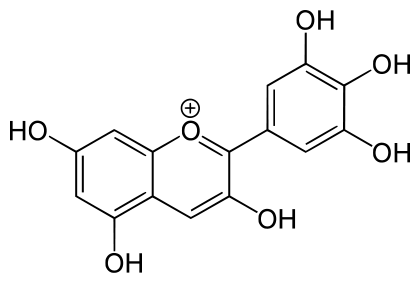 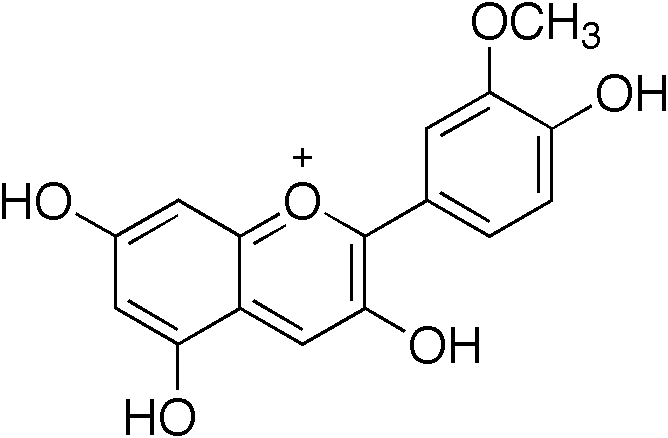 δελφιδίνη
πεονιδίνη
“Delphinidin”, από Yikrazuul  διαθέσιμο ως κοινό κτήμα
“Peonidin”, από Edgar181  διαθέσιμο ως κοινό κτήμα
50
Εφαρμογές χρωματογραφίας σε τρόφιμα και ποτά
Analyzing Cleaning and Personal Care Products by Gas and Liquid Chromatography
Pinnacle® DB C18
Ultra Aqueous C18 HPLC Column
Ultra Aqueous C18 Column in Vegetable Extracts
Analysis of Organic Acids
Analysis of Nitrofurans in Honey
Determination of Omega-3 (n-3) and Omega-6 (n-6) Fatty Acid Composition
Analyzing Alcoholic Beverages by Gas Chromatography
51
Τέλος Ενότητας
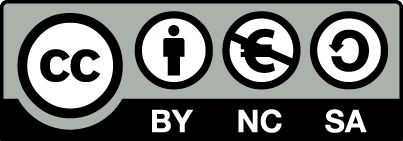 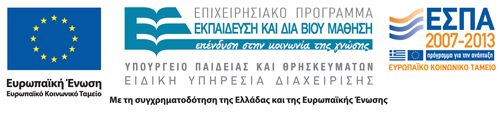 Σημειώματα
Σημείωμα Αναφοράς
Copyright Τεχνολογικό Εκπαιδευτικό Ίδρυμα Αθήνας, Βασίλειος Ντουρτόγλου, Αρχοντούλα Χατζηλαζάρου, Ευθαλία Ντουρτόγλου 2014. Βασίλειος Ντουρτόγλου, Αρχοντούλα Χατζηλαζάρου, Ευθαλία Ντουρτόγλου. «Σύγχρονες μέθοδοι ενόργανης ανάλυσης. Ενότητα 5: Υγρή χρωματογραφία υψηλής πίεσης (HPLC)». Έκδοση: 1.0. Αθήνα 2014. Διαθέσιμο από τη δικτυακή διεύθυνση: ocp.teiath.gr.
54
Σημείωμα Αδειοδότησης
Το παρόν υλικό διατίθεται με τους όρους της άδειας χρήσης Creative Commons Αναφορά, Μη Εμπορική Χρήση Παρόμοια Διανομή 4.0 [1] ή μεταγενέστερη, Διεθνής Έκδοση.   Εξαιρούνται τα αυτοτελή έργα τρίτων π.χ. φωτογραφίες, διαγράμματα κ.λ.π., τα οποία εμπεριέχονται σε αυτό. Οι όροι χρήσης των έργων τρίτων επεξηγούνται στη διαφάνεια  «Επεξήγηση όρων χρήσης έργων τρίτων». 
Τα έργα για τα οποία έχει ζητηθεί άδεια  αναφέρονται στο «Σημείωμα  Χρήσης Έργων Τρίτων».
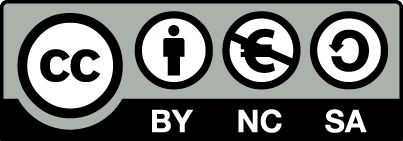 [1] http://creativecommons.org/licenses/by-nc-sa/4.0/ 
Ως Μη Εμπορική ορίζεται η χρήση:
που δεν περιλαμβάνει άμεσο ή έμμεσο οικονομικό όφελος από την χρήση του έργου, για το διανομέα του έργου και αδειοδόχο
που δεν περιλαμβάνει οικονομική συναλλαγή ως προϋπόθεση για τη χρήση ή πρόσβαση στο έργο
που δεν προσπορίζει στο διανομέα του έργου και αδειοδόχο έμμεσο οικονομικό όφελος (π.χ. διαφημίσεις) από την προβολή του έργου σε διαδικτυακό τόπο
Ο δικαιούχος μπορεί να παρέχει στον αδειοδόχο ξεχωριστή άδεια να χρησιμοποιεί το έργο για εμπορική χρήση, εφόσον αυτό του ζητηθεί.
Επεξήγηση όρων χρήσης έργων τρίτων
Δεν επιτρέπεται η επαναχρησιμοποίηση του έργου, παρά μόνο εάν ζητηθεί εκ νέου άδεια από το δημιουργό.
©
διαθέσιμο με άδεια CC-BY
Επιτρέπεται η επαναχρησιμοποίηση του έργου και η δημιουργία παραγώγων αυτού με απλή αναφορά του δημιουργού.
διαθέσιμο με άδεια CC-BY-SA
Επιτρέπεται η επαναχρησιμοποίηση του έργου με αναφορά του δημιουργού, και διάθεση του έργου ή του παράγωγου αυτού με την ίδια άδεια.
διαθέσιμο με άδεια CC-BY-ND
Επιτρέπεται η επαναχρησιμοποίηση του έργου με αναφορά του δημιουργού. 
Δεν επιτρέπεται η δημιουργία παραγώγων του έργου.
διαθέσιμο με άδεια CC-BY-NC
Επιτρέπεται η επαναχρησιμοποίηση του έργου με αναφορά του δημιουργού. 
Δεν επιτρέπεται η εμπορική χρήση του έργου.
Επιτρέπεται η επαναχρησιμοποίηση του έργου με αναφορά του δημιουργού.
και διάθεση του έργου ή του παράγωγου αυτού με την ίδια άδεια
Δεν επιτρέπεται η εμπορική χρήση του έργου.
διαθέσιμο με άδεια CC-BY-NC-SA
διαθέσιμο με άδεια CC-BY-NC-ND
Επιτρέπεται η επαναχρησιμοποίηση του έργου με αναφορά του δημιουργού.
Δεν επιτρέπεται η εμπορική χρήση του έργου και η δημιουργία παραγώγων του.
διαθέσιμο με άδεια 
CC0 Public Domain
Επιτρέπεται η επαναχρησιμοποίηση του έργου, η δημιουργία παραγώγων αυτού και η εμπορική του χρήση, χωρίς αναφορά του δημιουργού.
Επιτρέπεται η επαναχρησιμοποίηση του έργου, η δημιουργία παραγώγων αυτού και η εμπορική του χρήση, χωρίς αναφορά του δημιουργού.
διαθέσιμο ως κοινό κτήμα
χωρίς σήμανση
Συνήθως δεν επιτρέπεται η επαναχρησιμοποίηση του έργου.
56
Διατήρηση Σημειωμάτων
Οποιαδήποτε αναπαραγωγή ή διασκευή του υλικού θα πρέπει να συμπεριλαμβάνει:
το Σημείωμα Αναφοράς
το Σημείωμα Αδειοδότησης
τη δήλωση Διατήρησης Σημειωμάτων
το Σημείωμα Χρήσης Έργων Τρίτων (εφόσον υπάρχει)
μαζί με τους συνοδευόμενους υπερσυνδέσμους.
57
Χρηματοδότηση
Το παρόν εκπαιδευτικό υλικό έχει αναπτυχθεί στο πλαίσιο του εκπαιδευτικού έργου του διδάσκοντα.
Το έργο «Ανοικτά Ακαδημαϊκά Μαθήματα στο ΤΕΙ Αθηνών» έχει χρηματοδοτήσει μόνο την αναδιαμόρφωση του εκπαιδευτικού υλικού. 
Το έργο υλοποιείται στο πλαίσιο του Επιχειρησιακού Προγράμματος «Εκπαίδευση και Δια Βίου Μάθηση» και συγχρηματοδοτείται από την Ευρωπαϊκή Ένωση (Ευρωπαϊκό Κοινωνικό Ταμείο) και από εθνικούς πόρους.
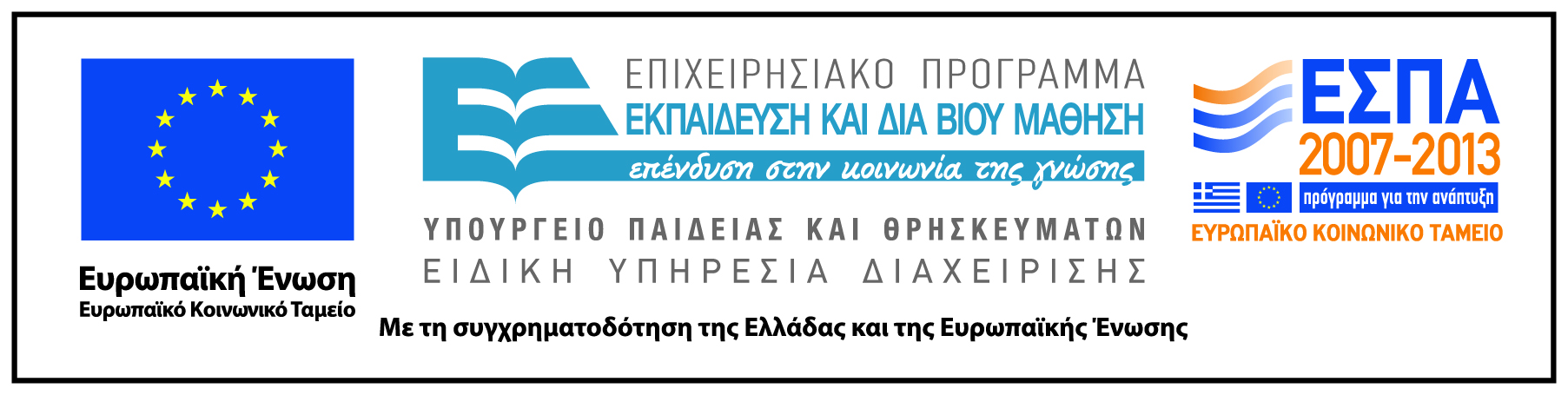 58